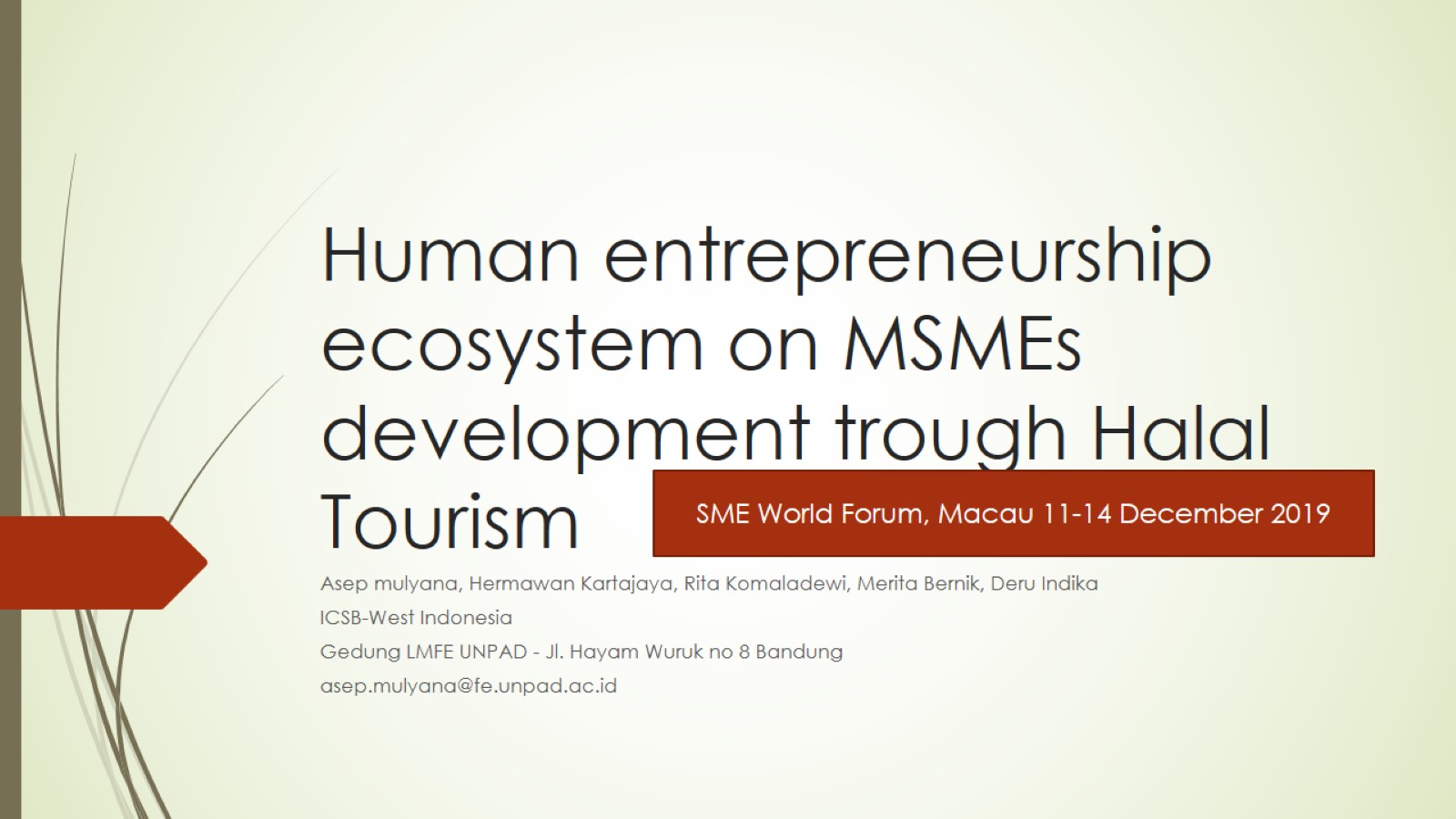 Human entrepreneurship ecosystem on MSMEs development trough Halal Tourism
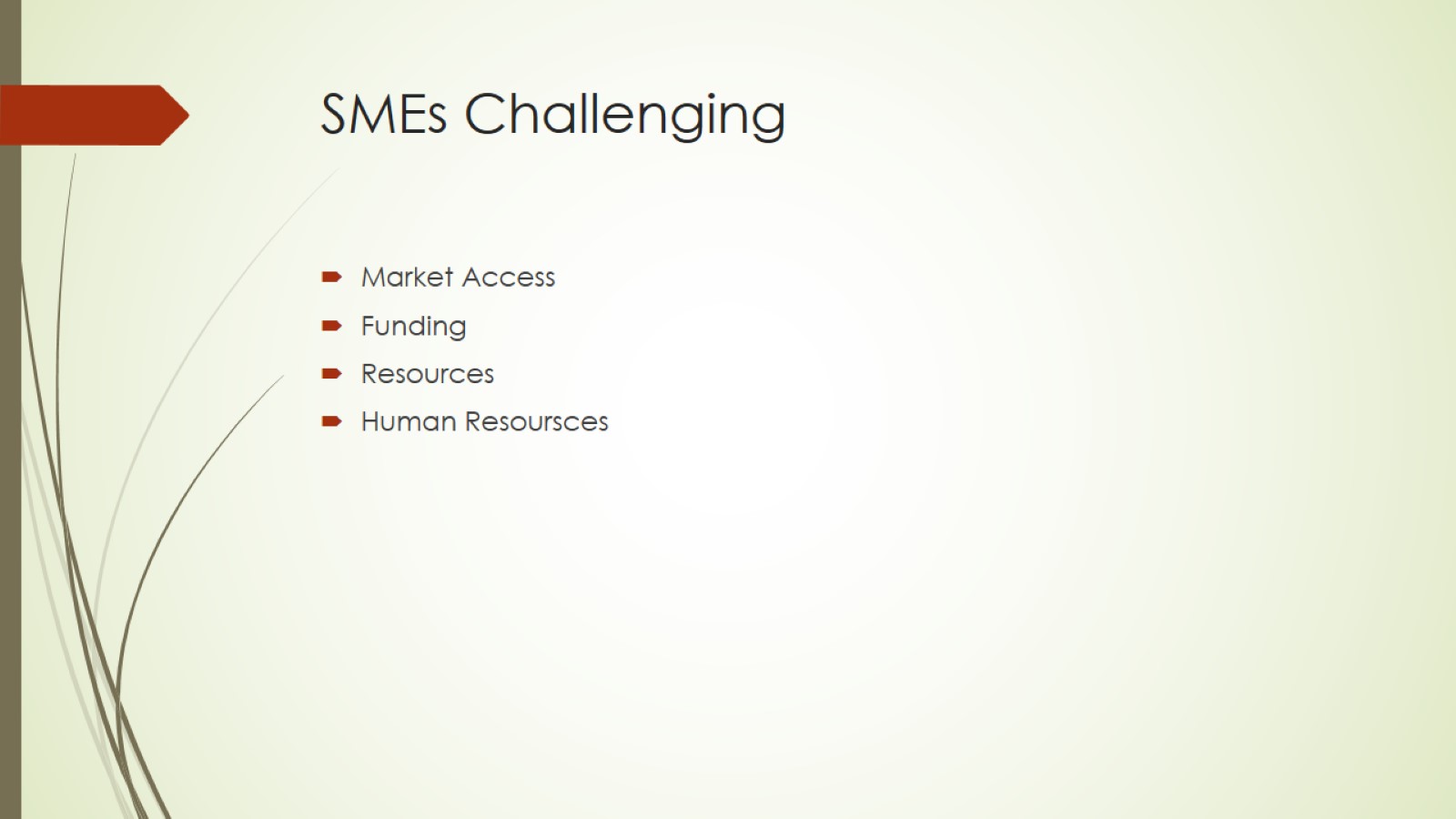 SMEs Challenging
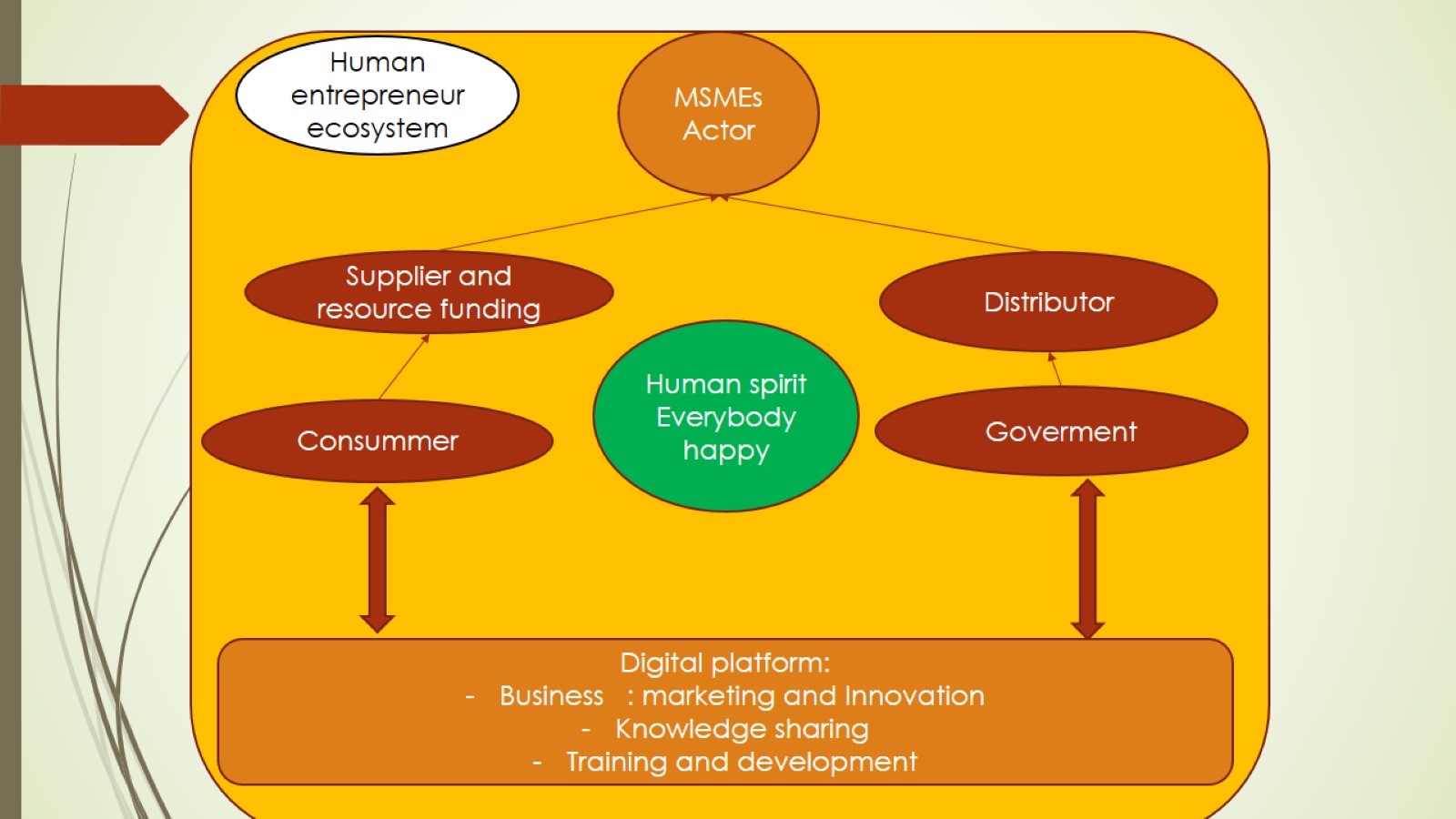 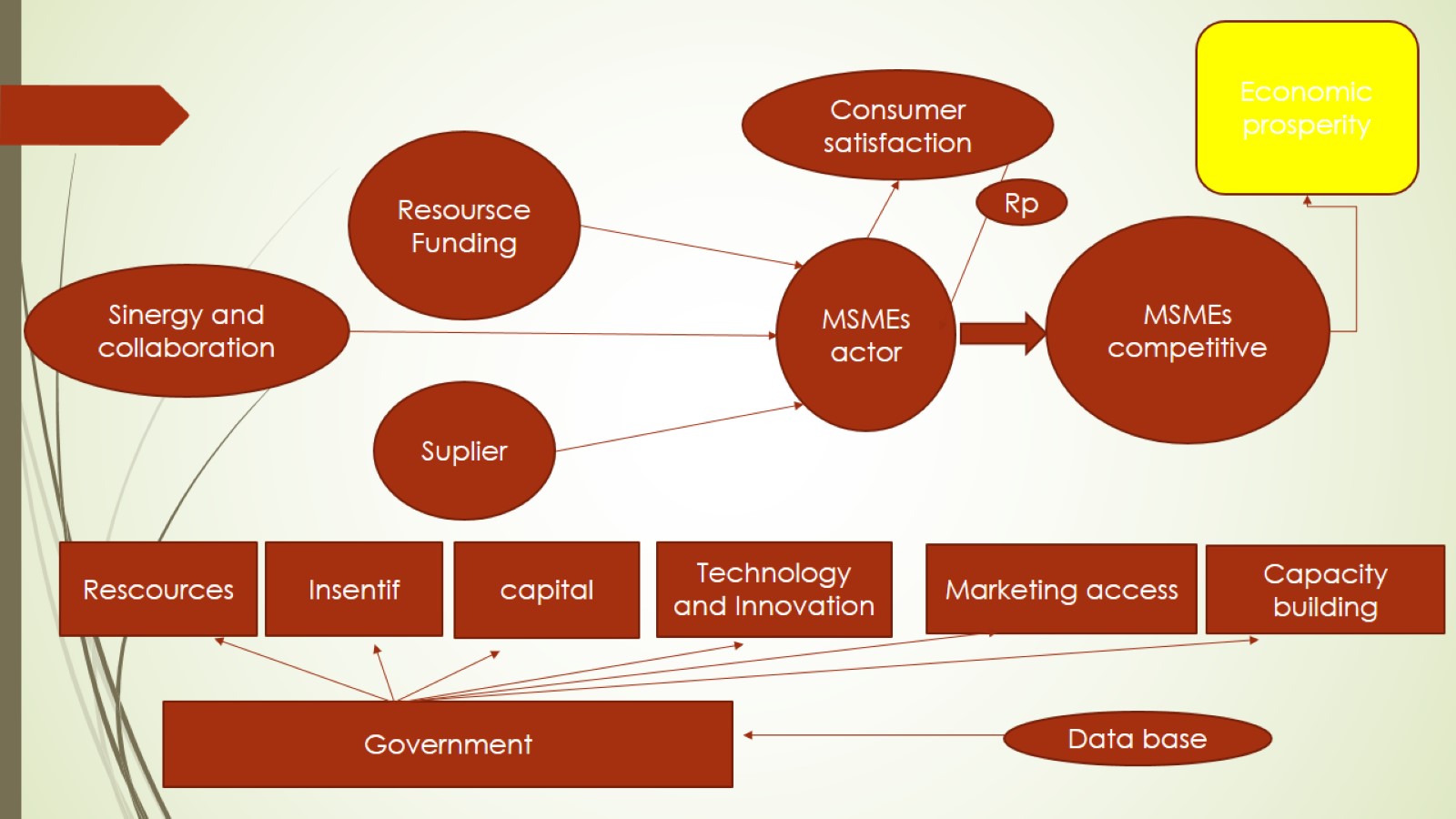 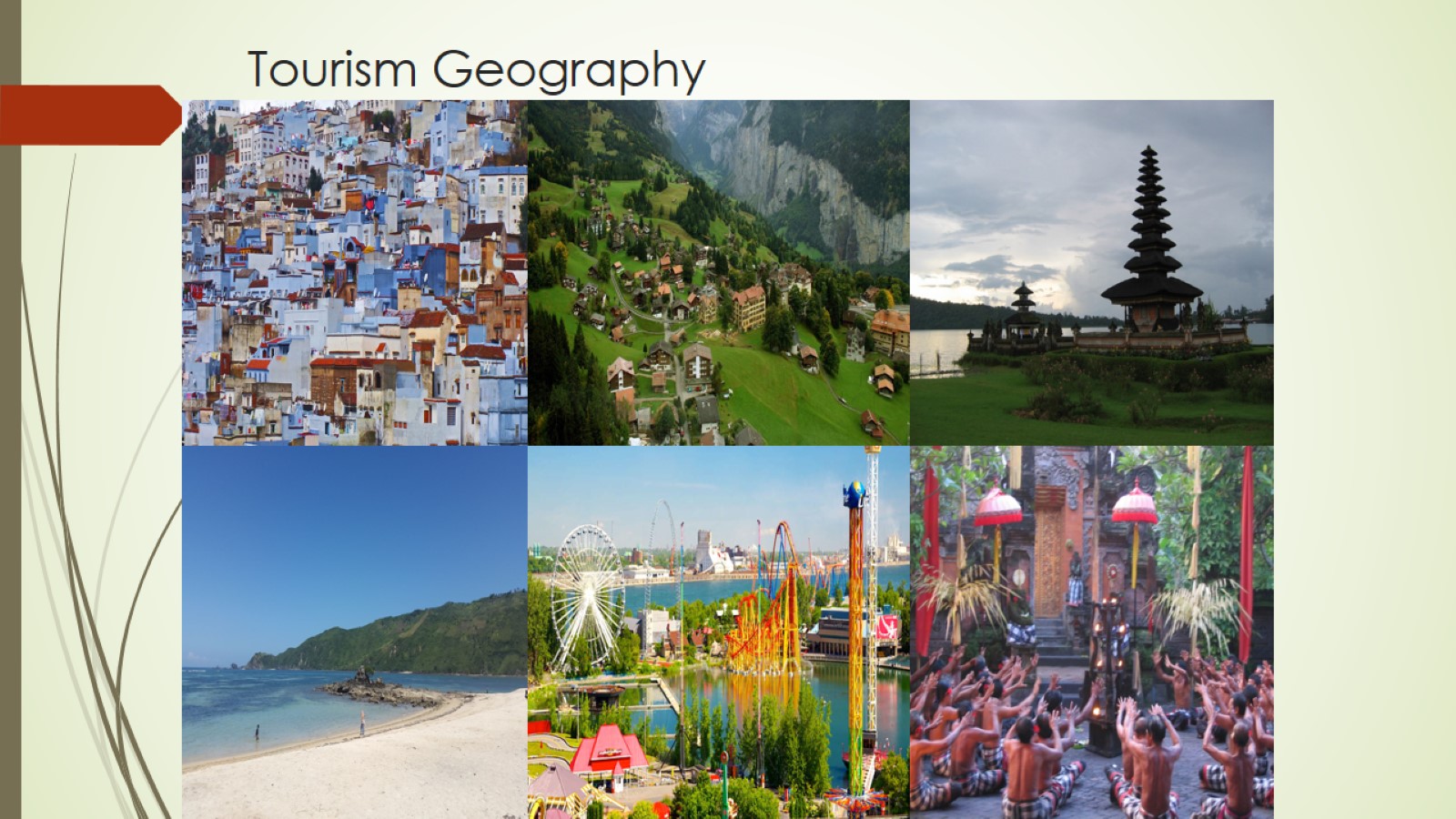 Tourism Geography
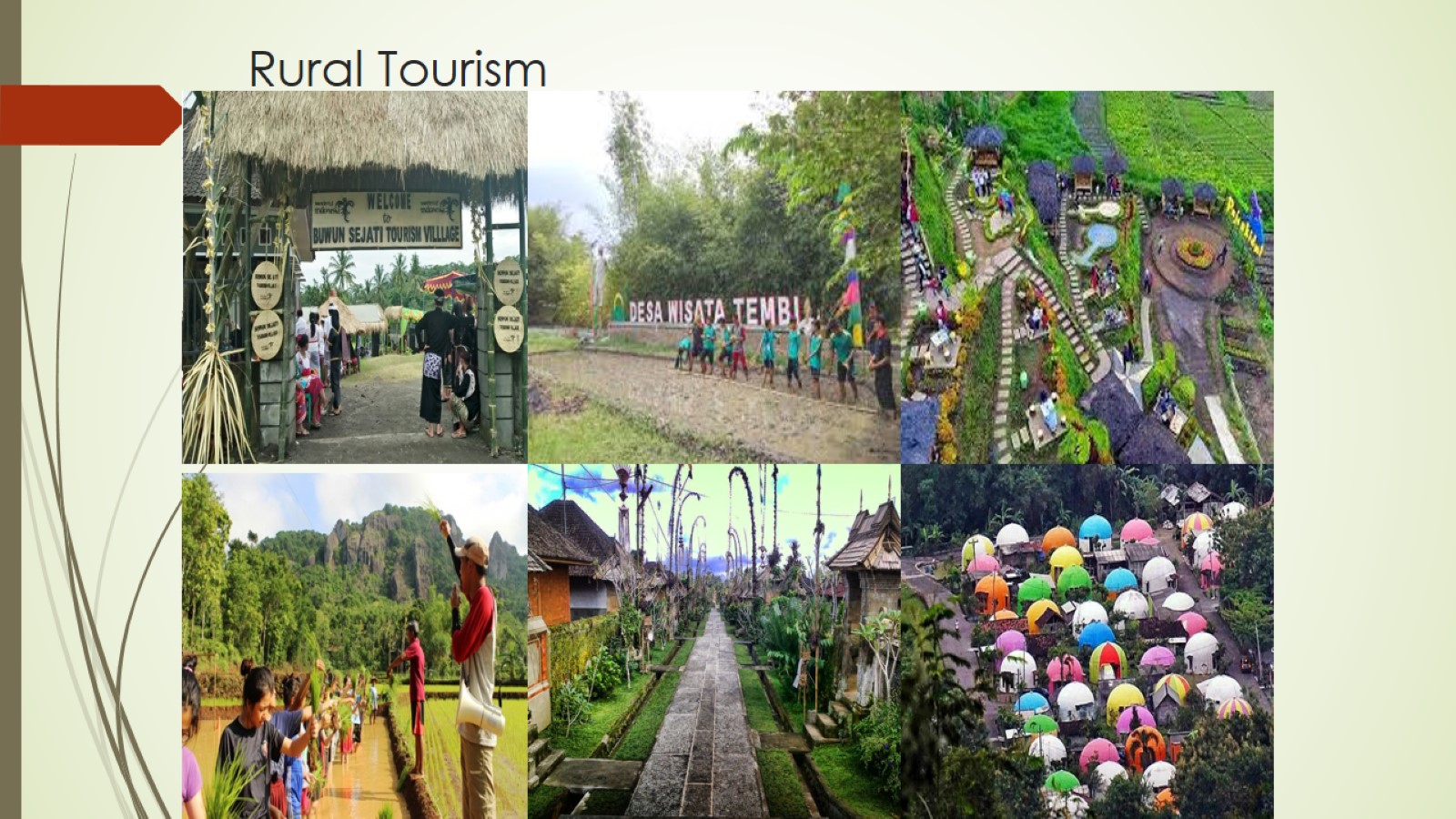 Rural Tourism
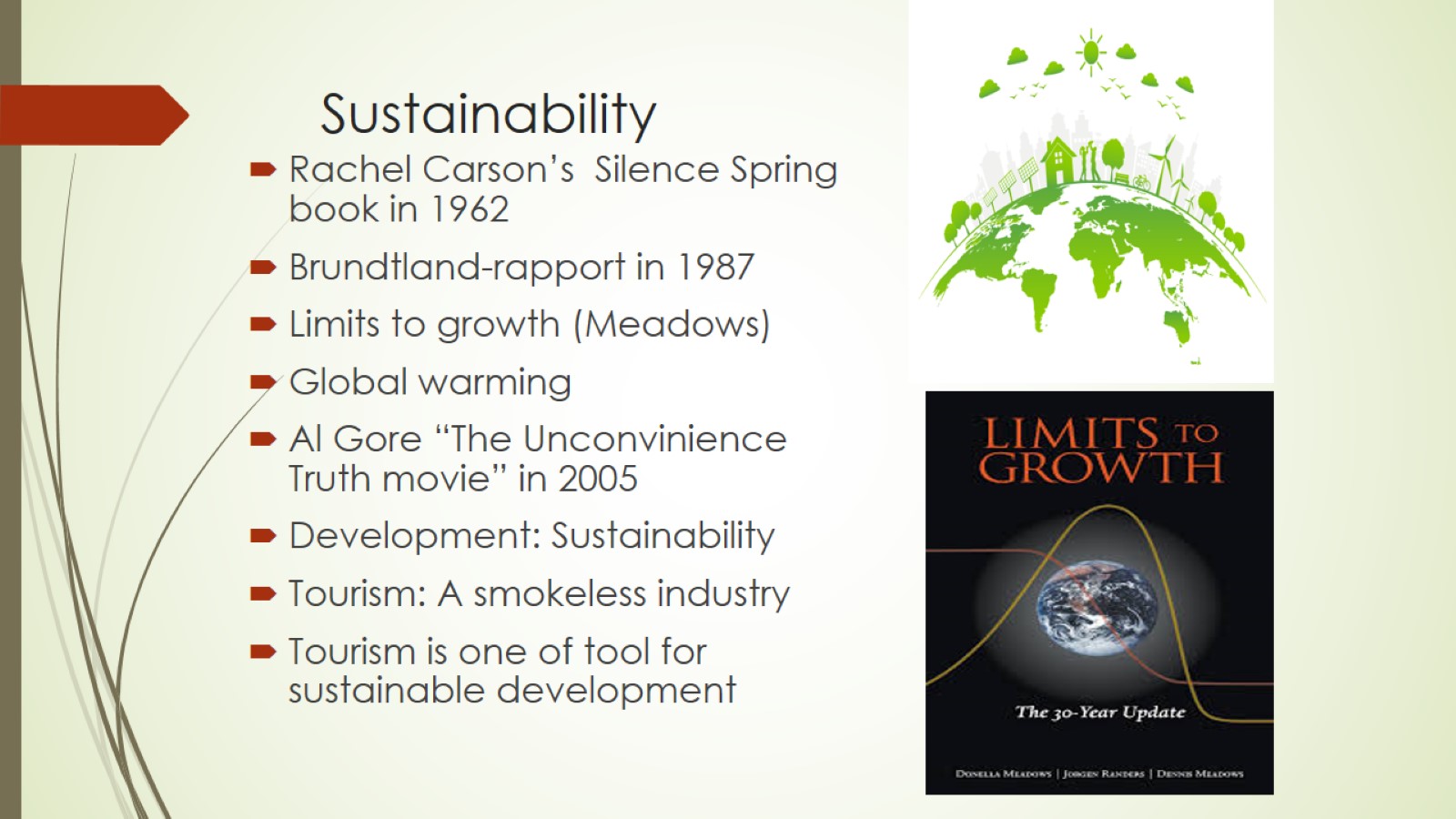 Sustainability
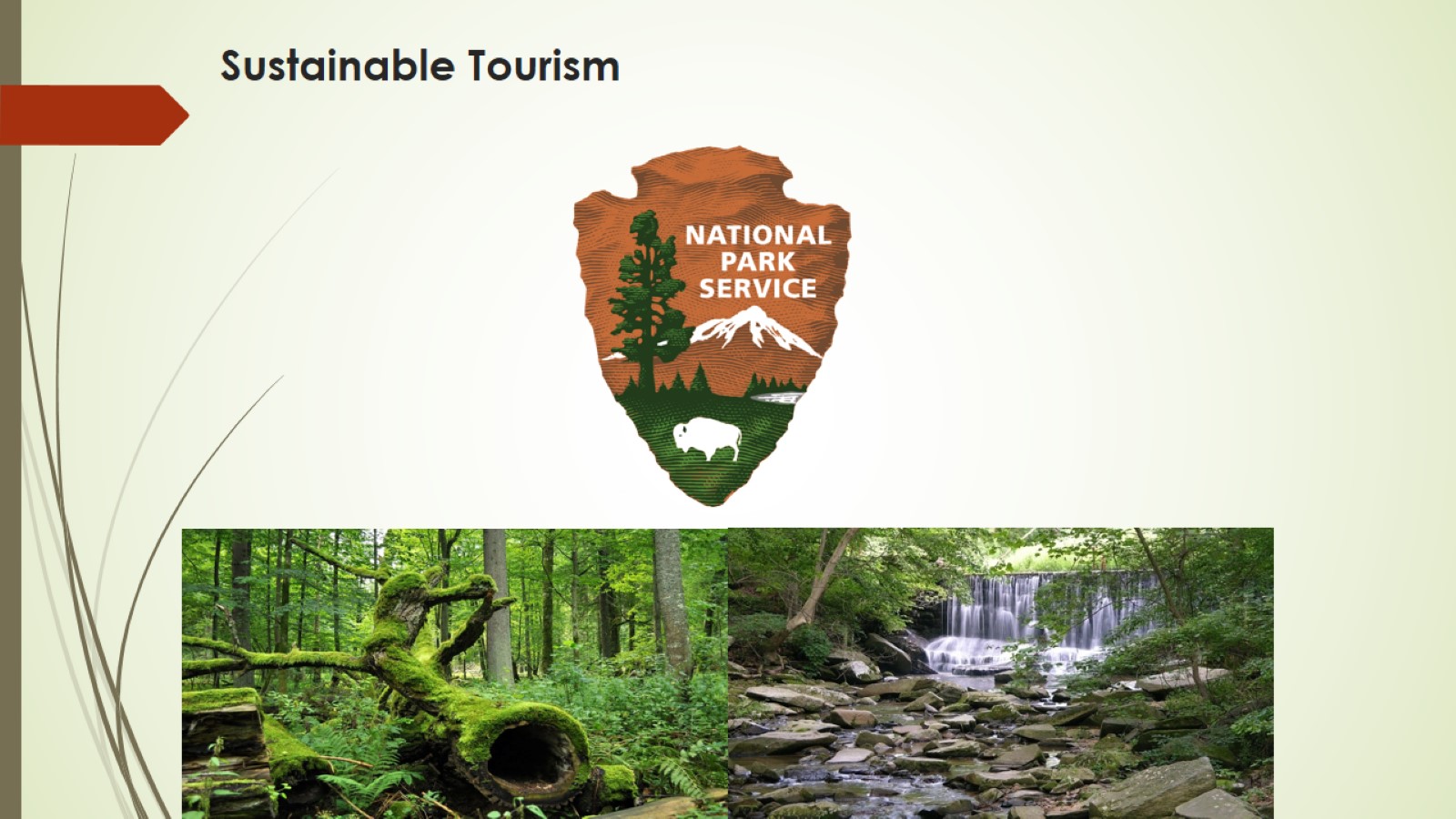 Sustainable Tourism
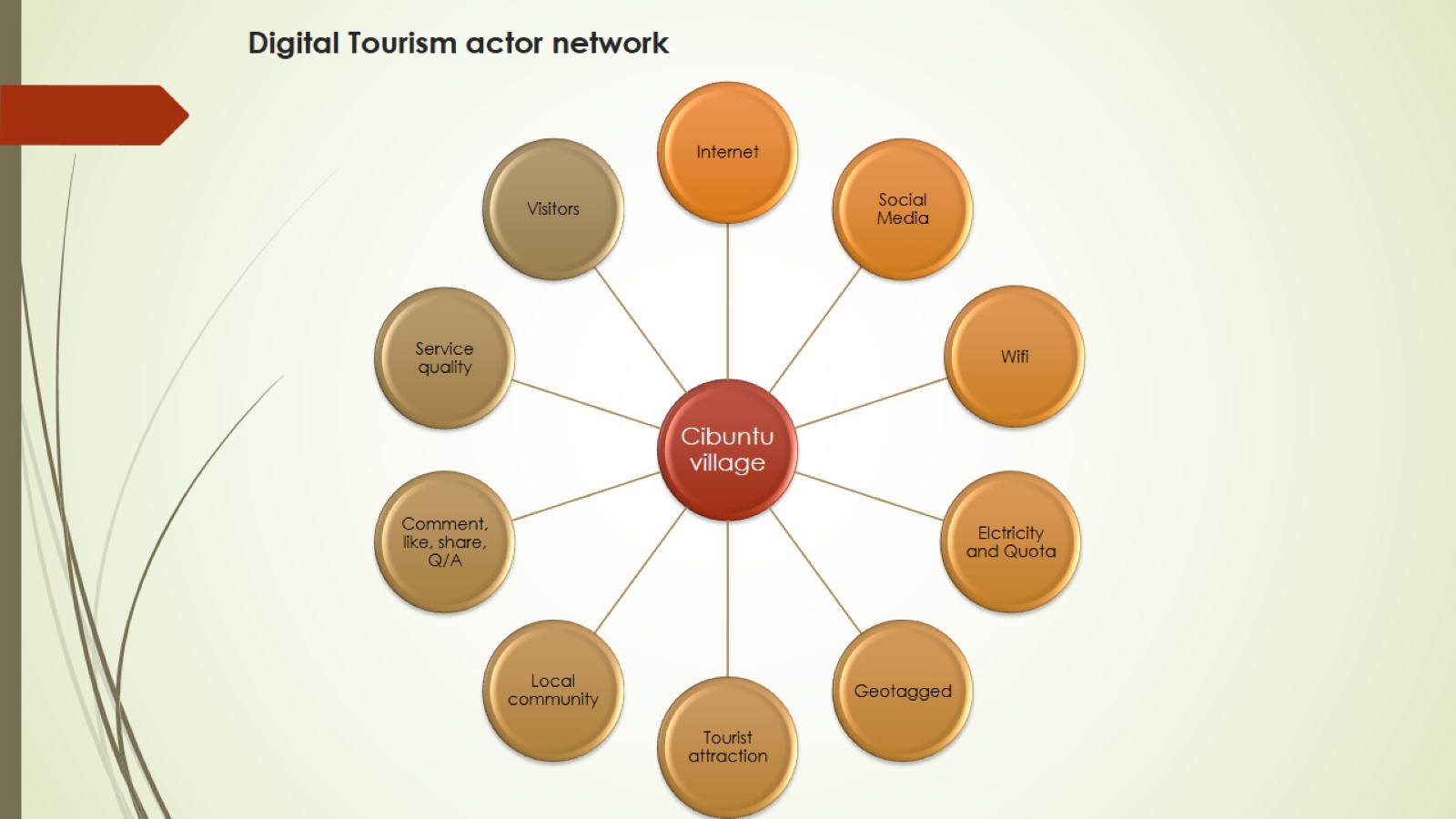 Digital Tourism actor network
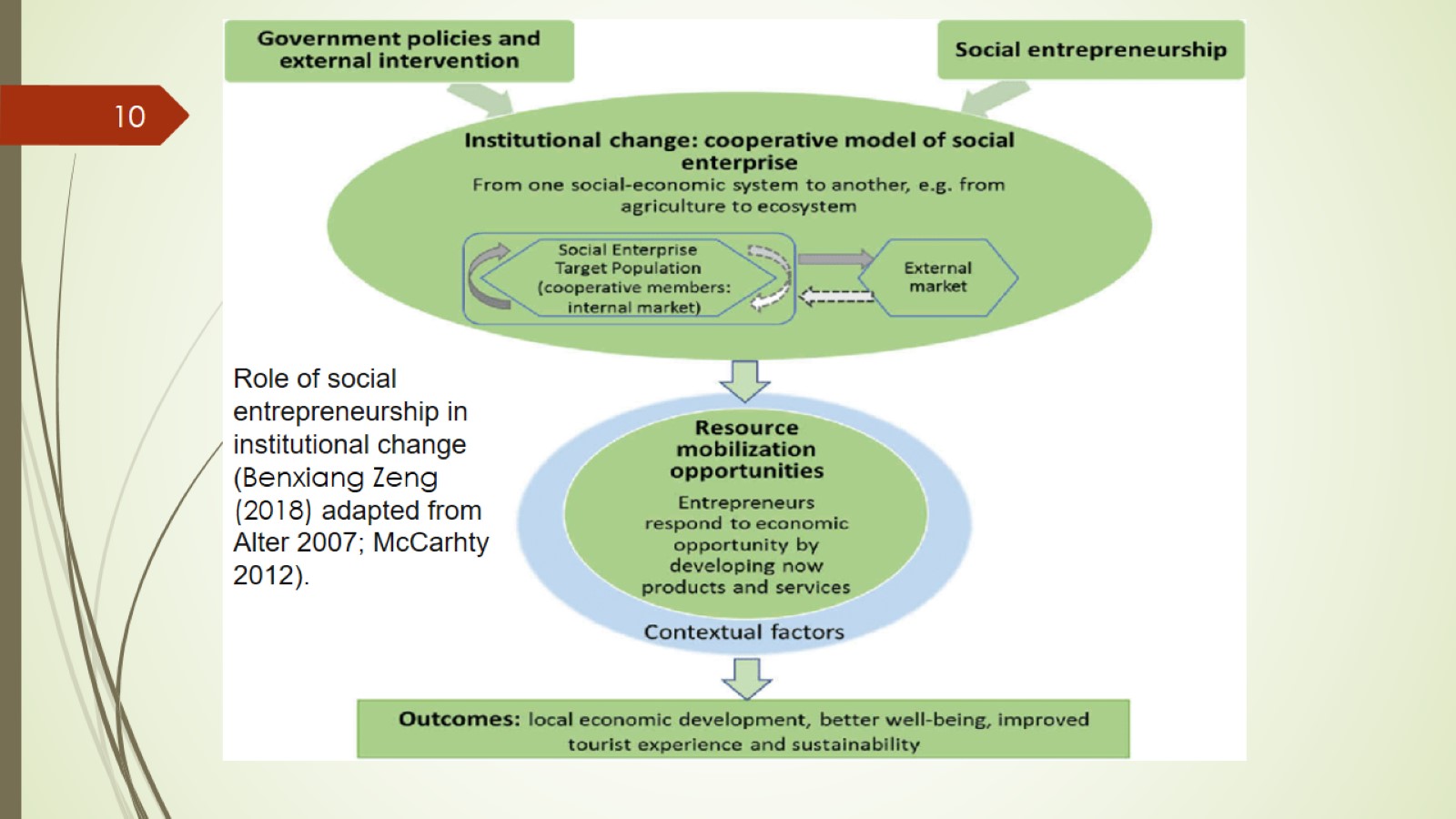 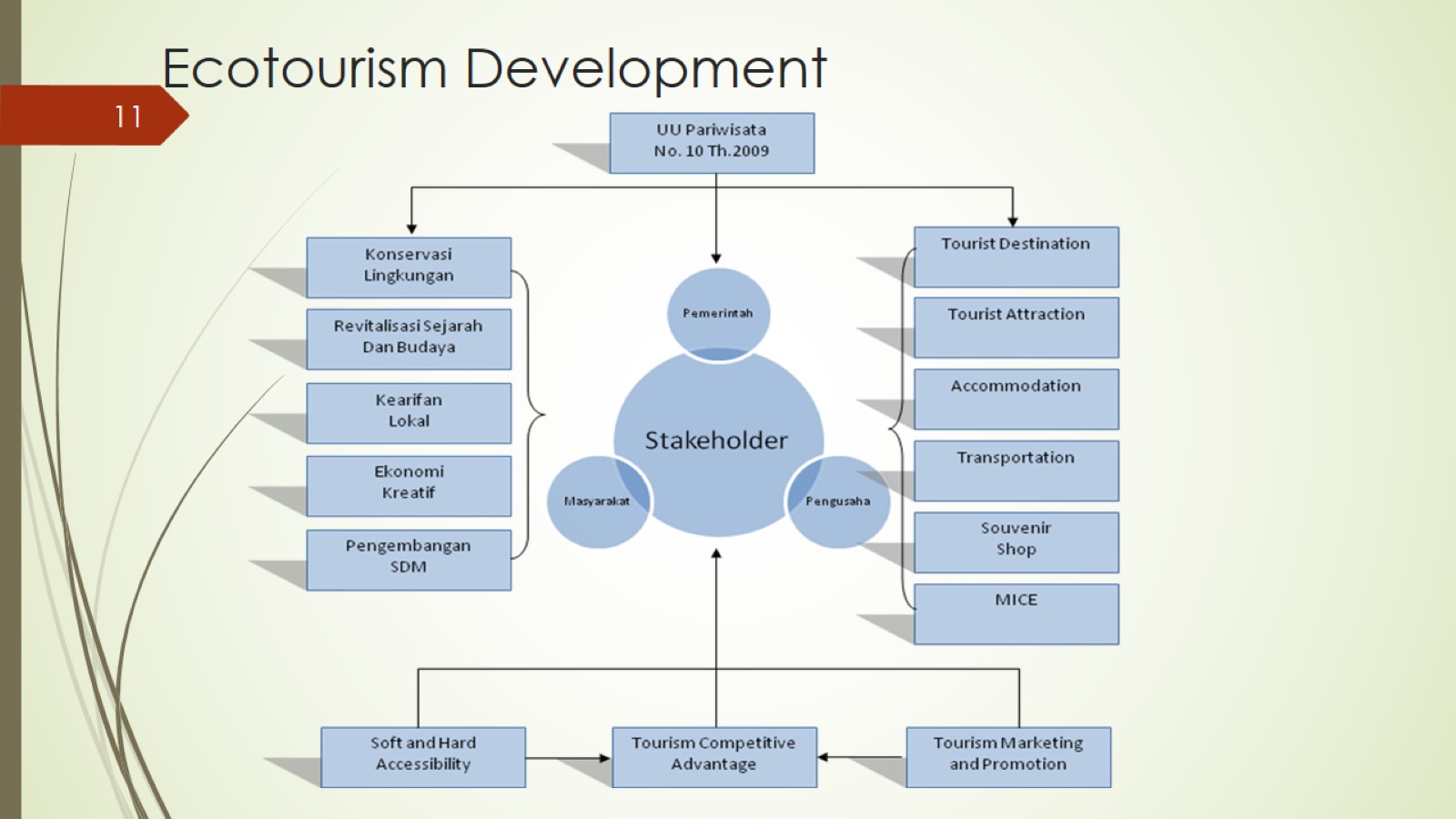 Ecotourism Development
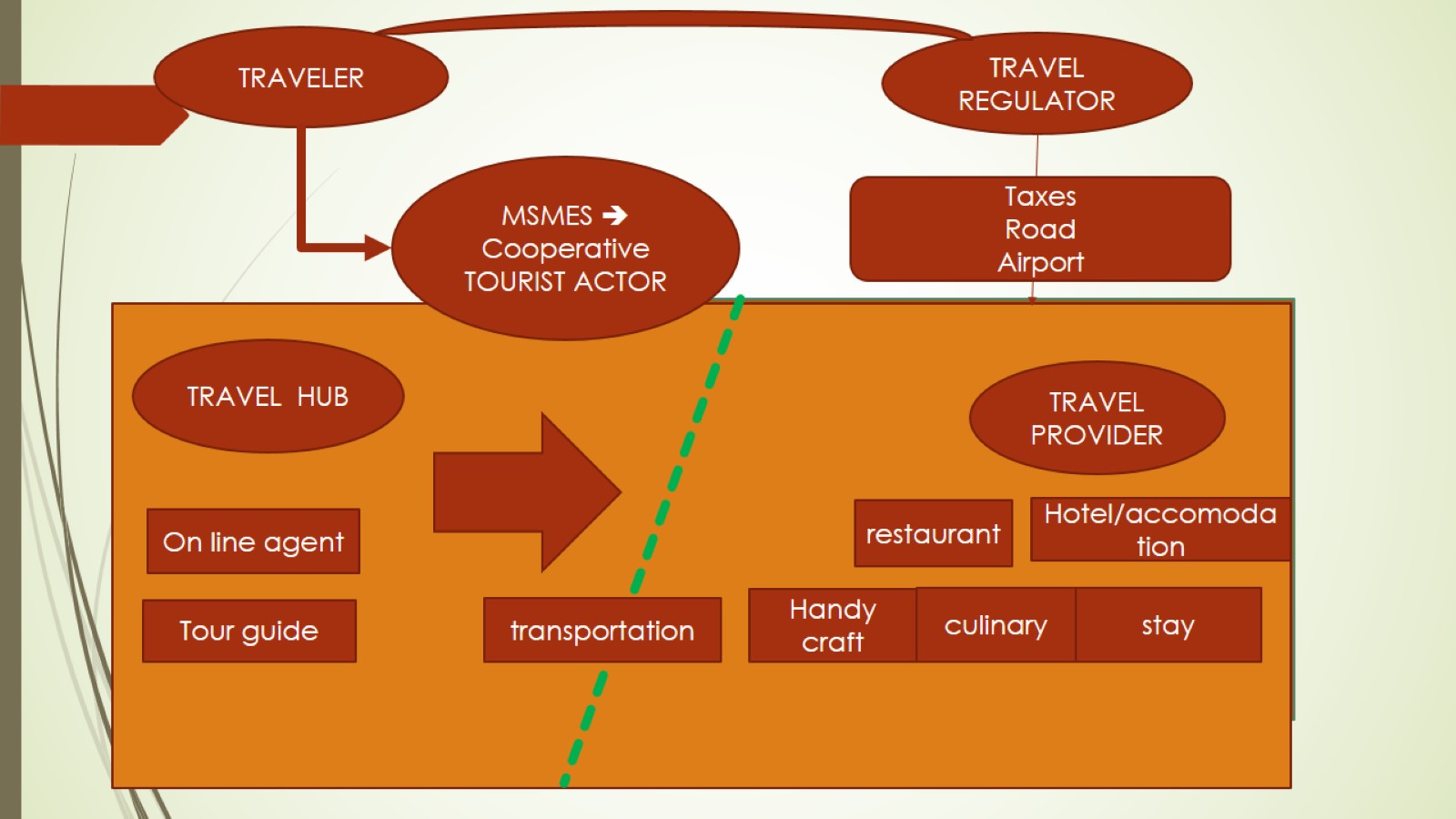 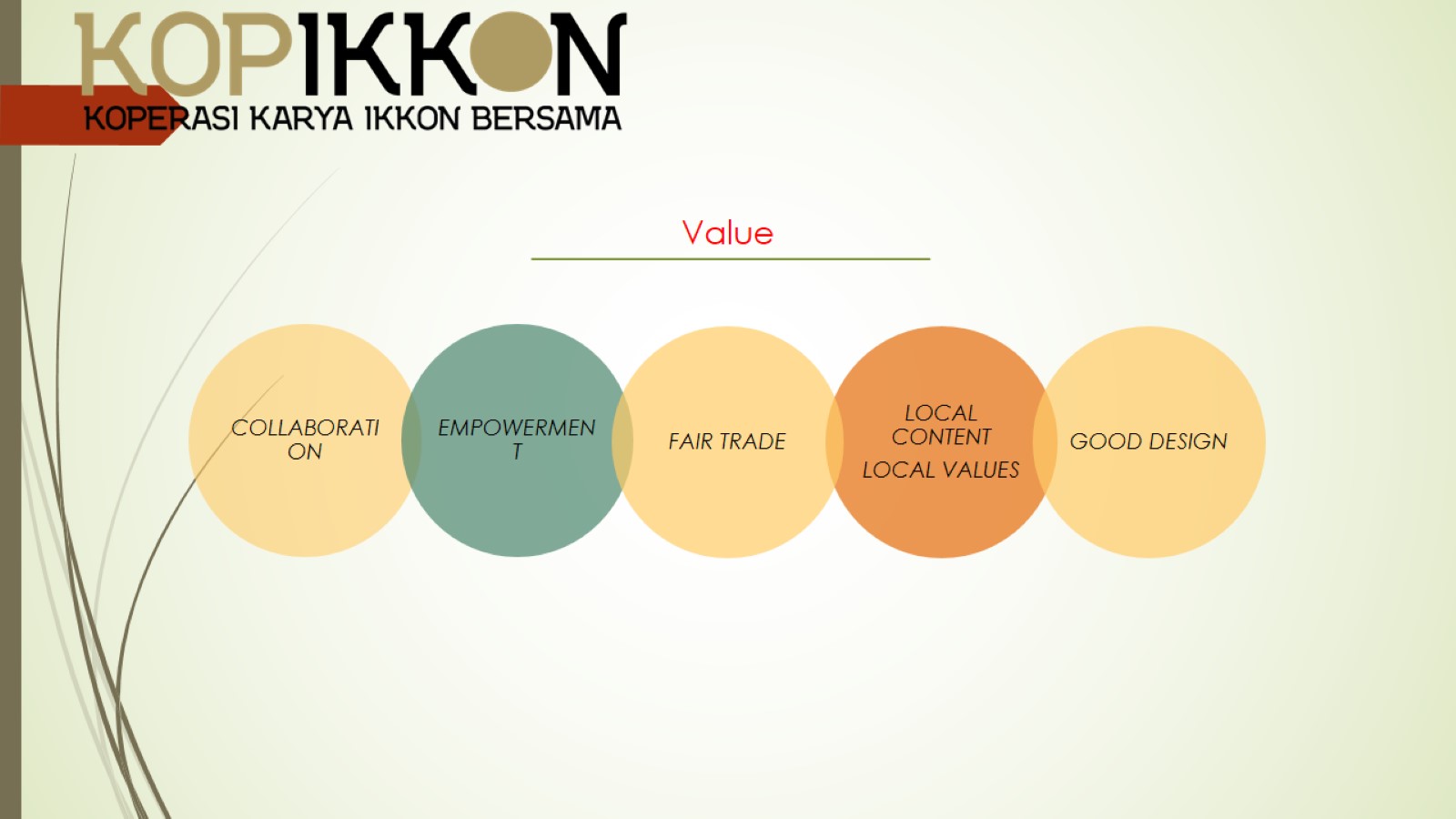 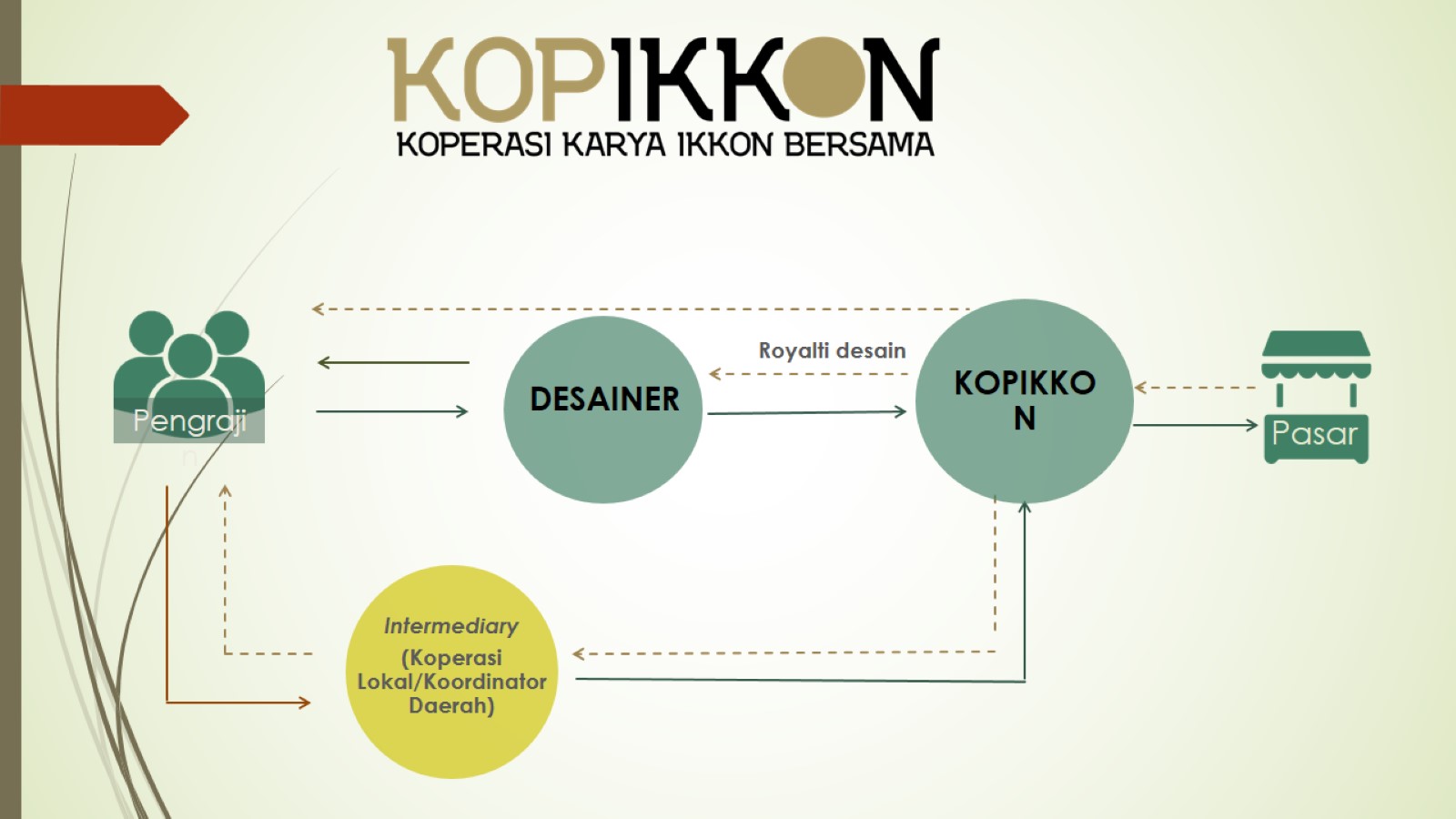 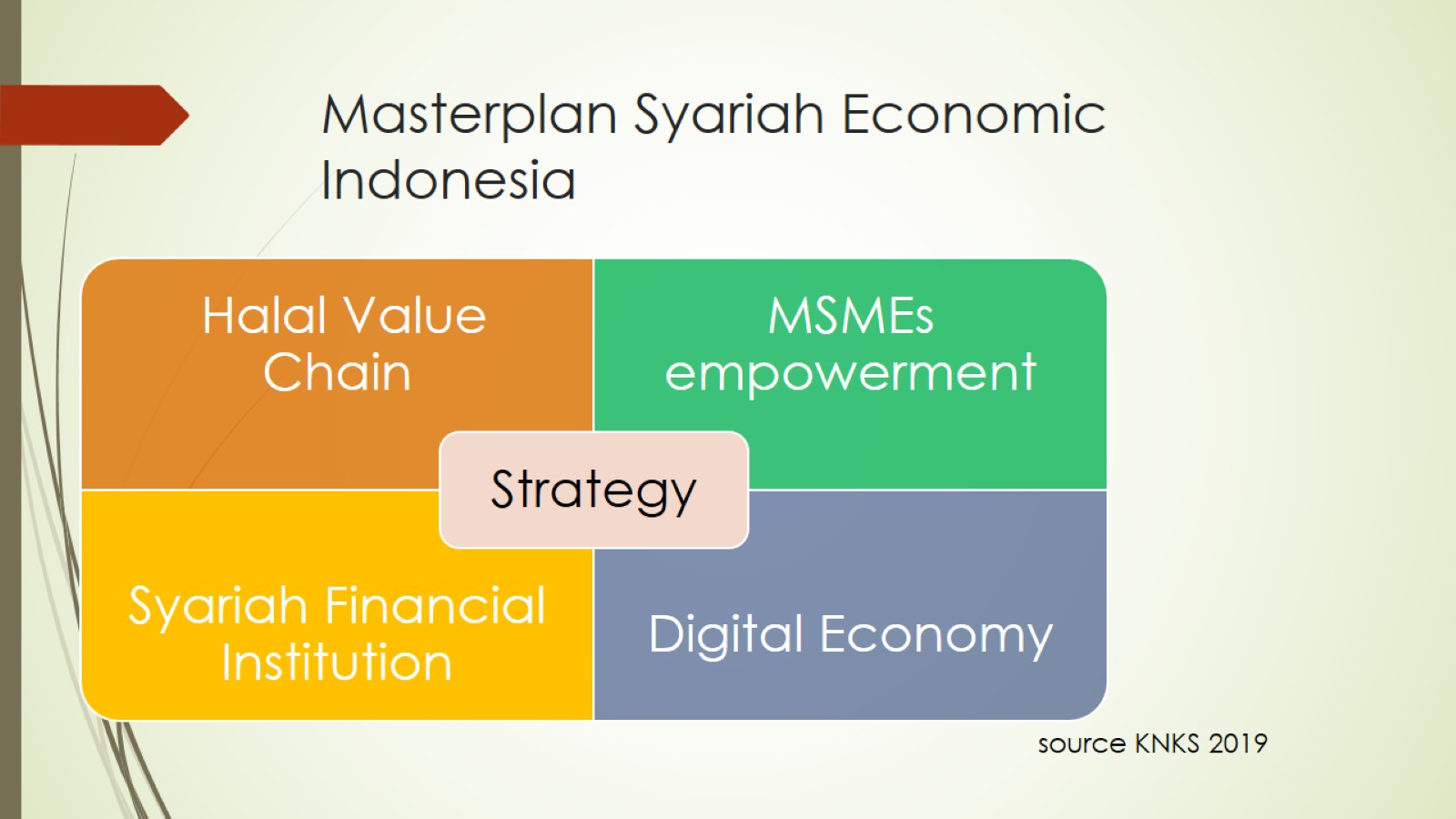 Masterplan Syariah Economic Indonesia
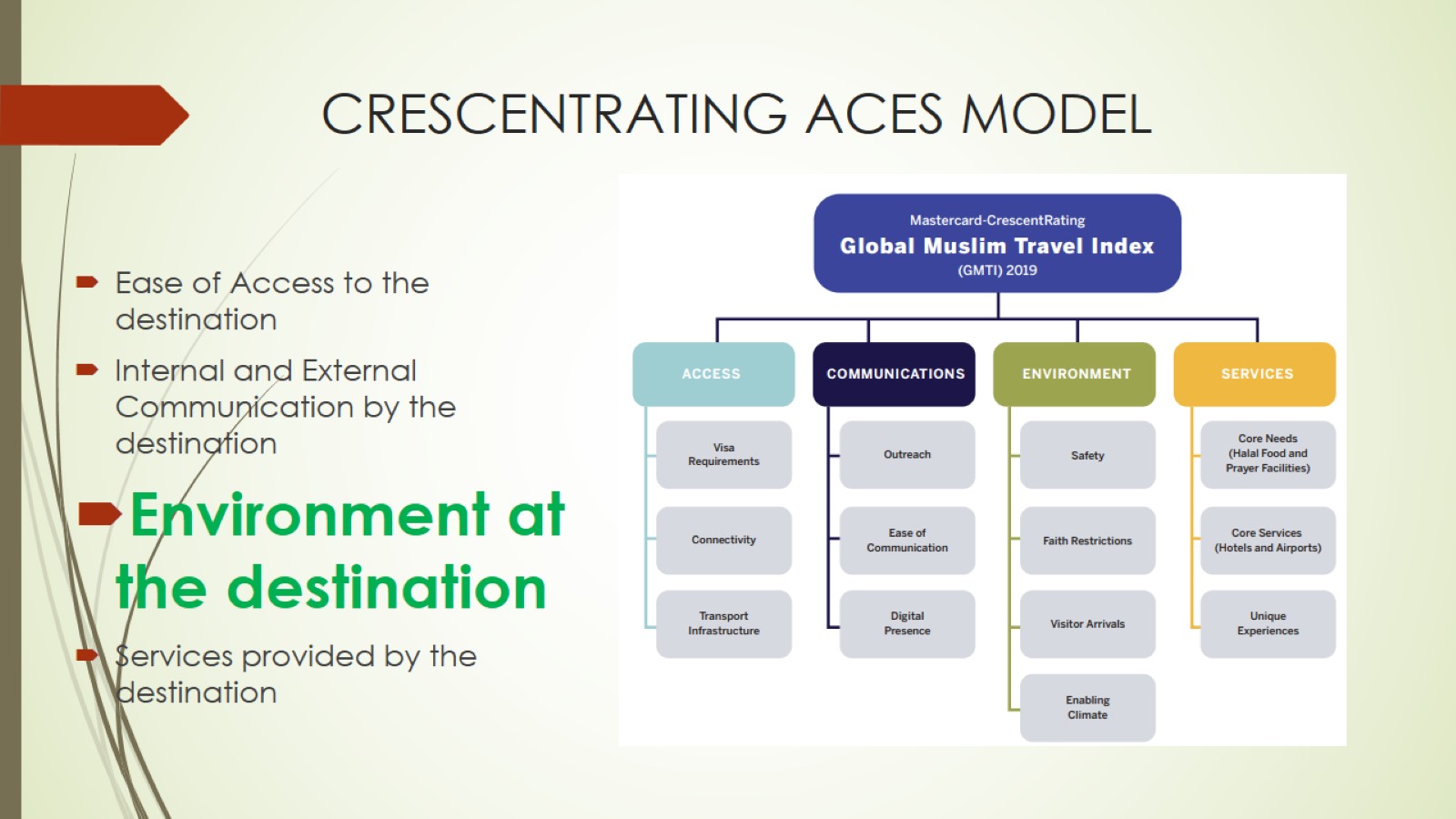 CRESCENTRATING ACES MODEL
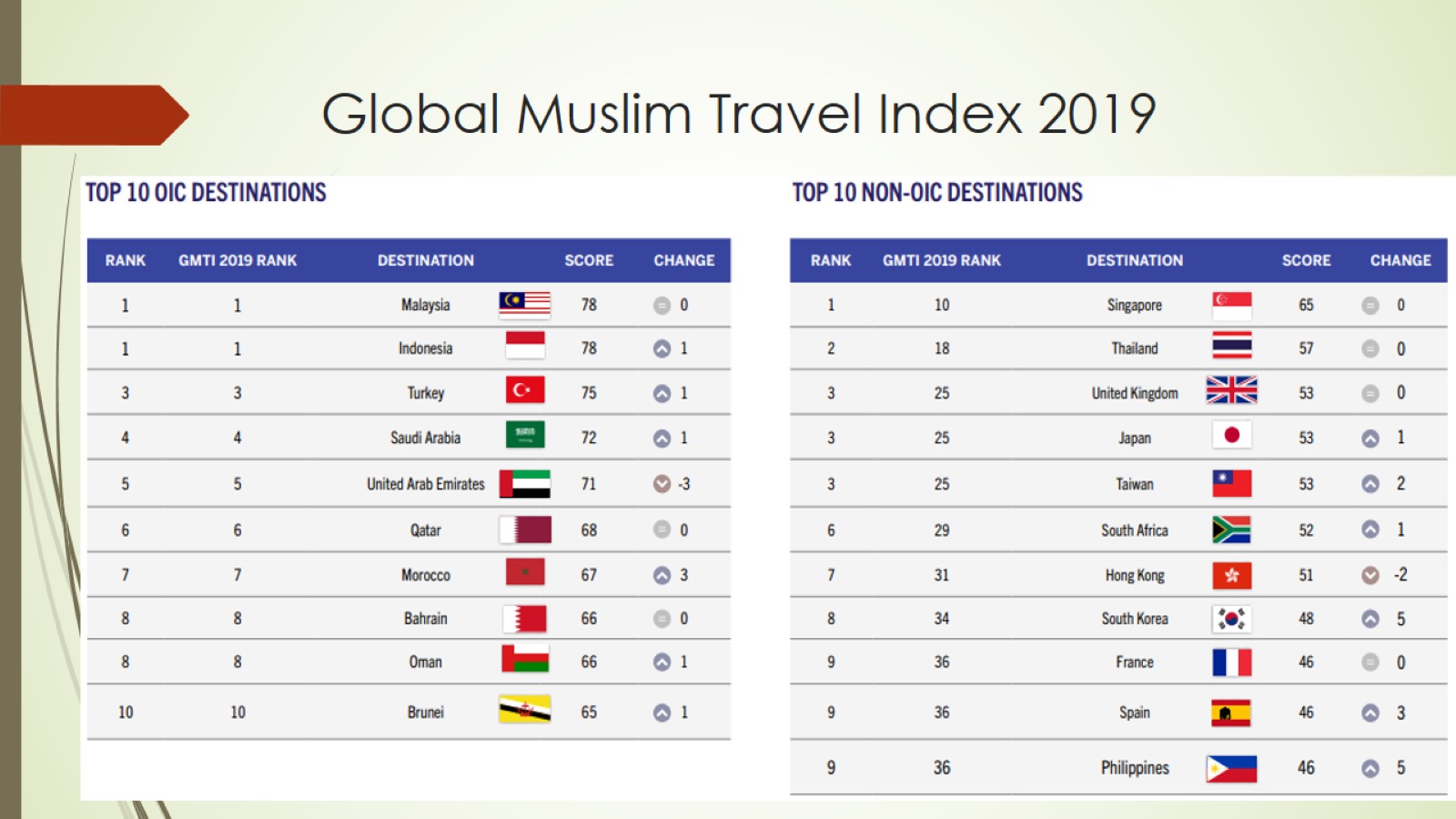 Global Muslim Travel Index 2019
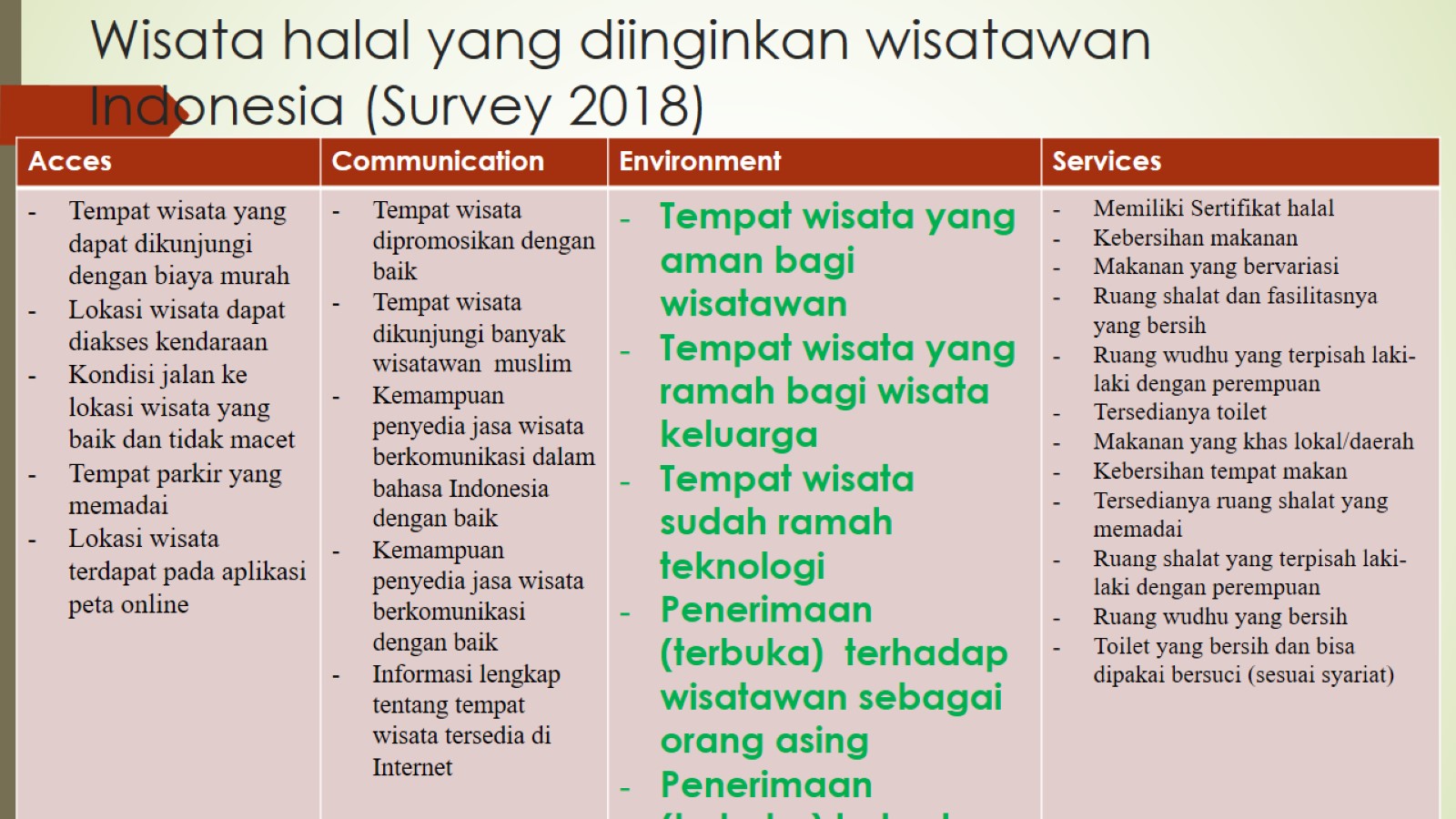 Wisata halal yang diinginkan wisatawan Indonesia (Survey 2018)
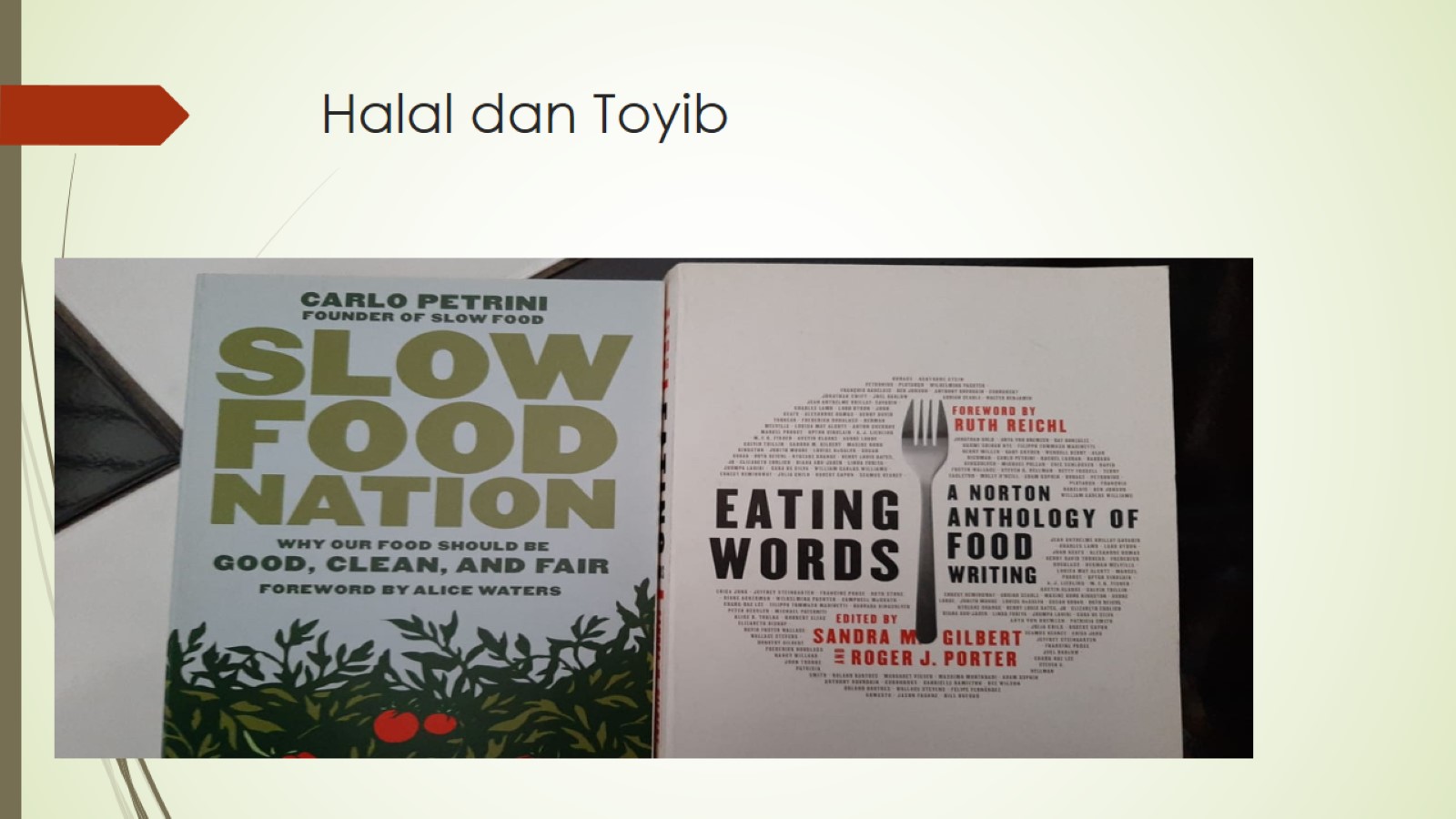 Halal dan Toyib
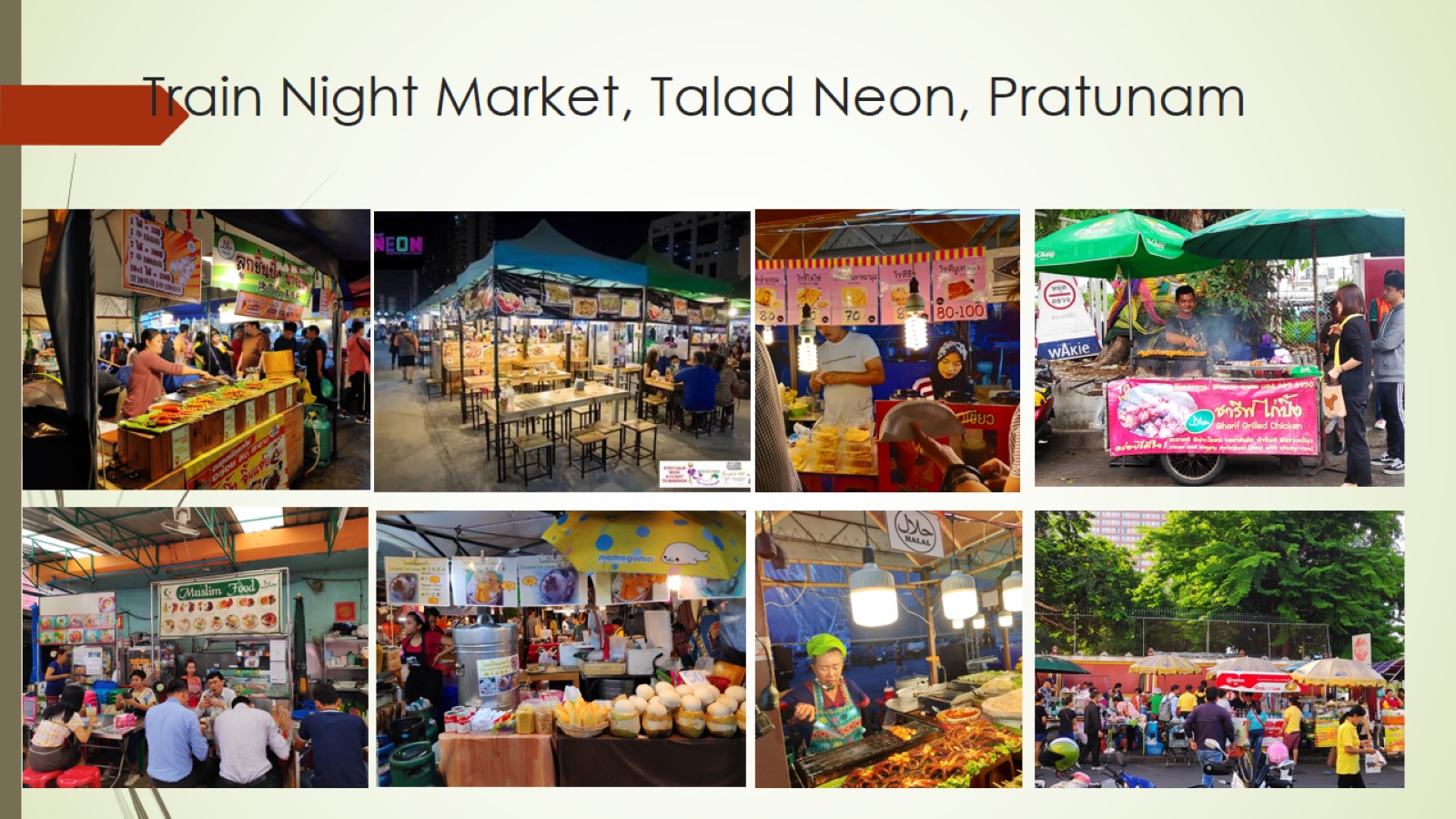 Train Night Market, Talad Neon, Pratunam
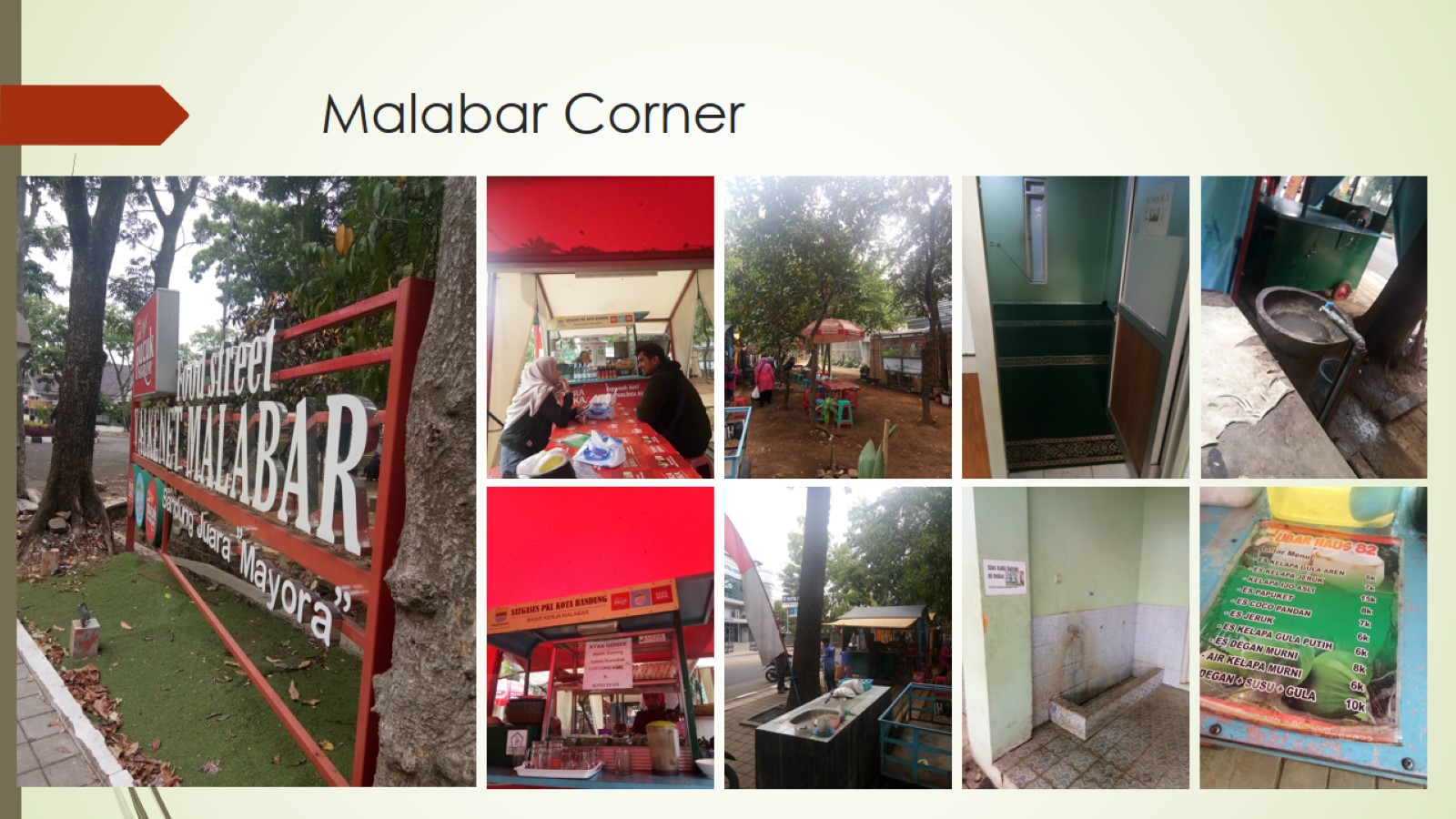 Malabar Corner
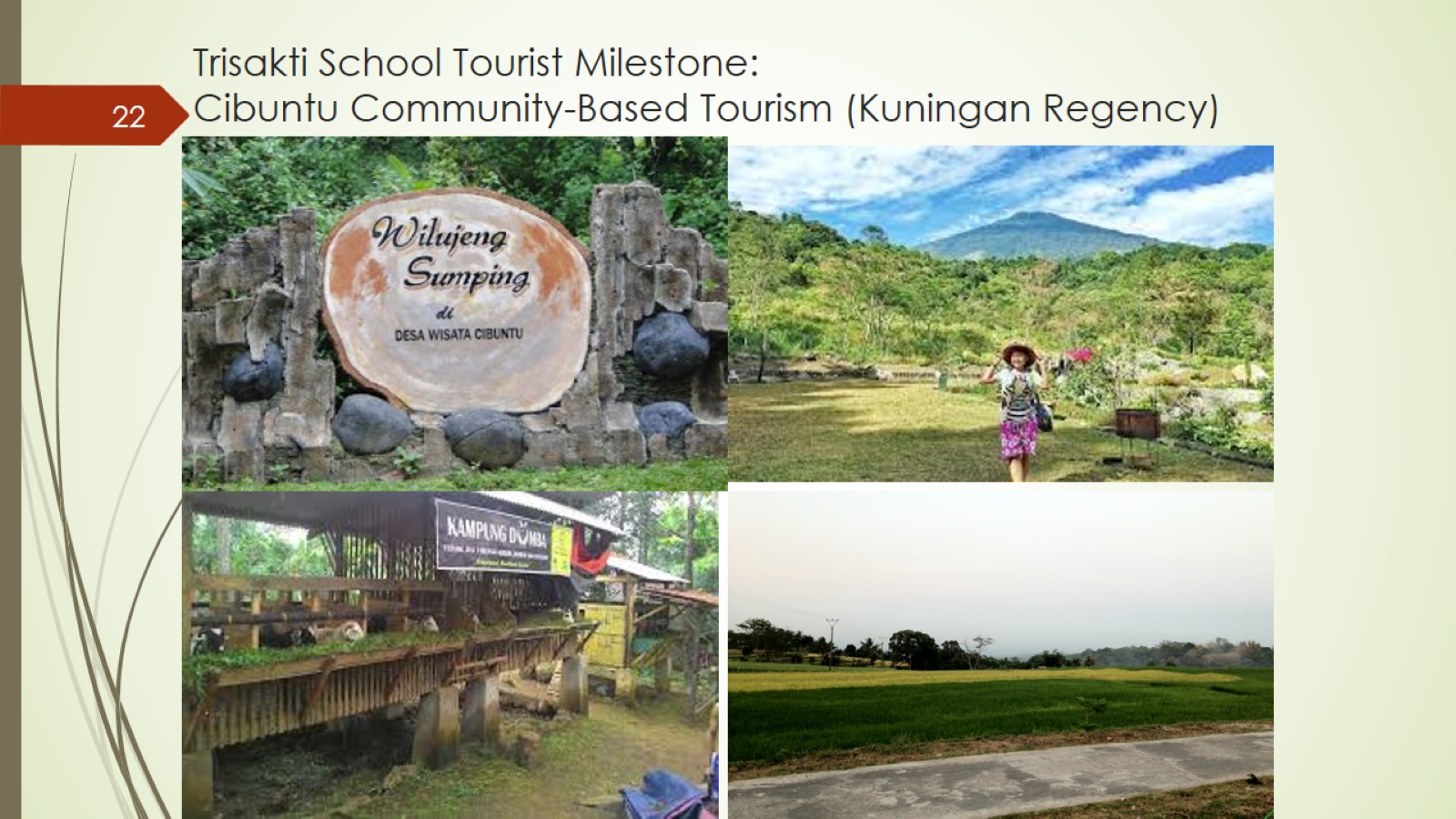 Trisakti School Tourist Milestone: Cibuntu Community-Based Tourism (Kuningan Regency)
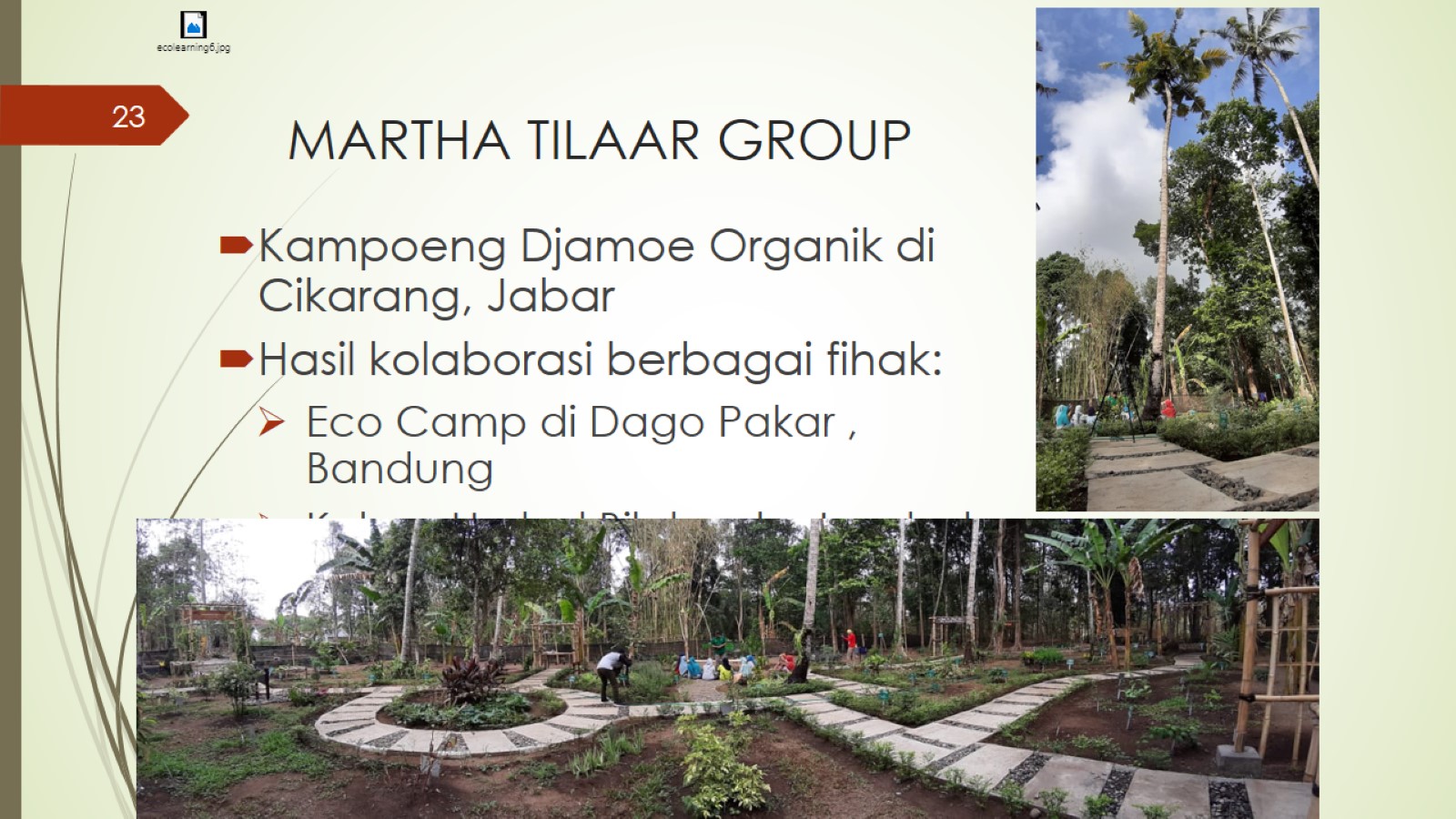 MARTHA TILAAR GROUP
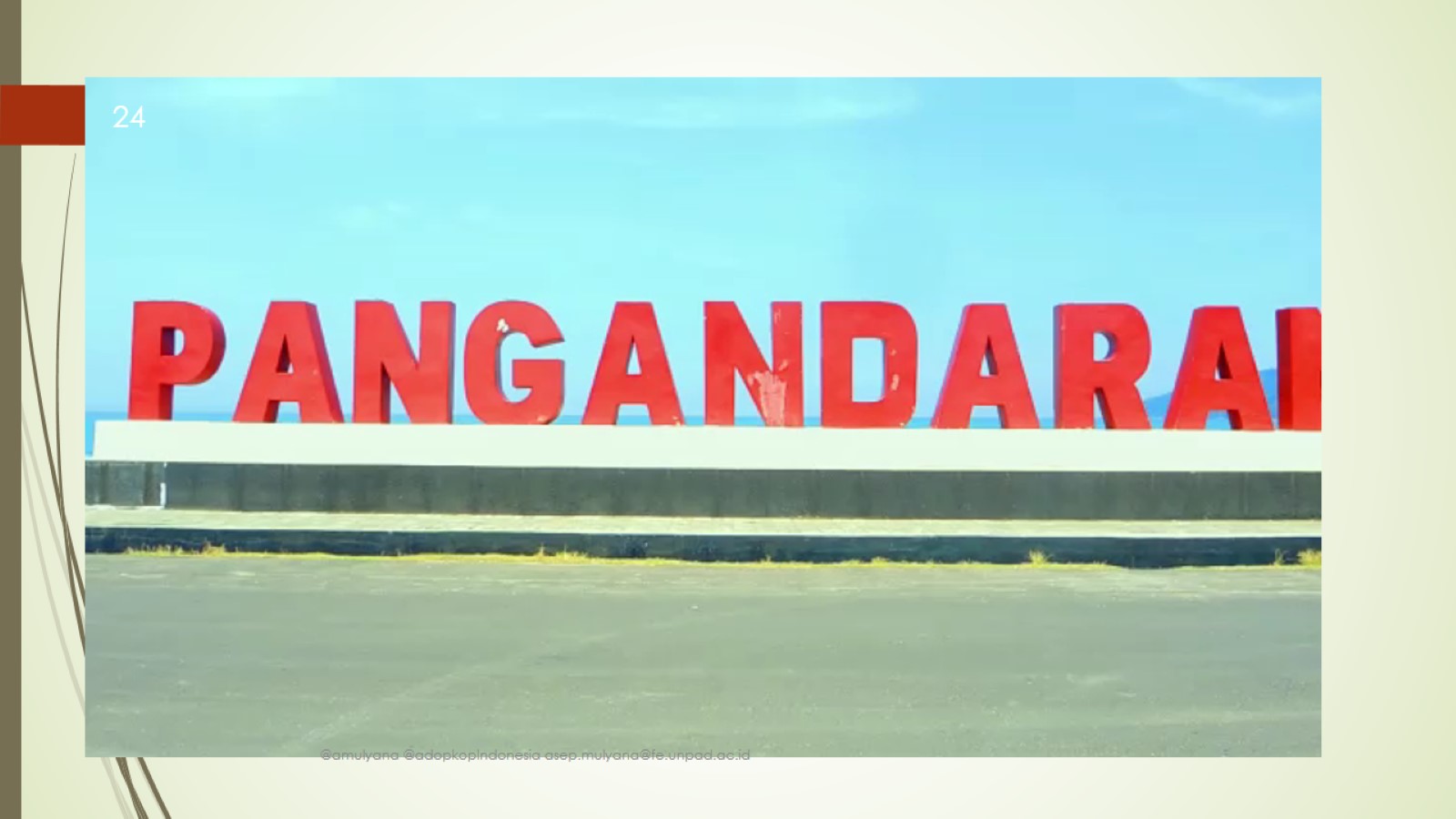 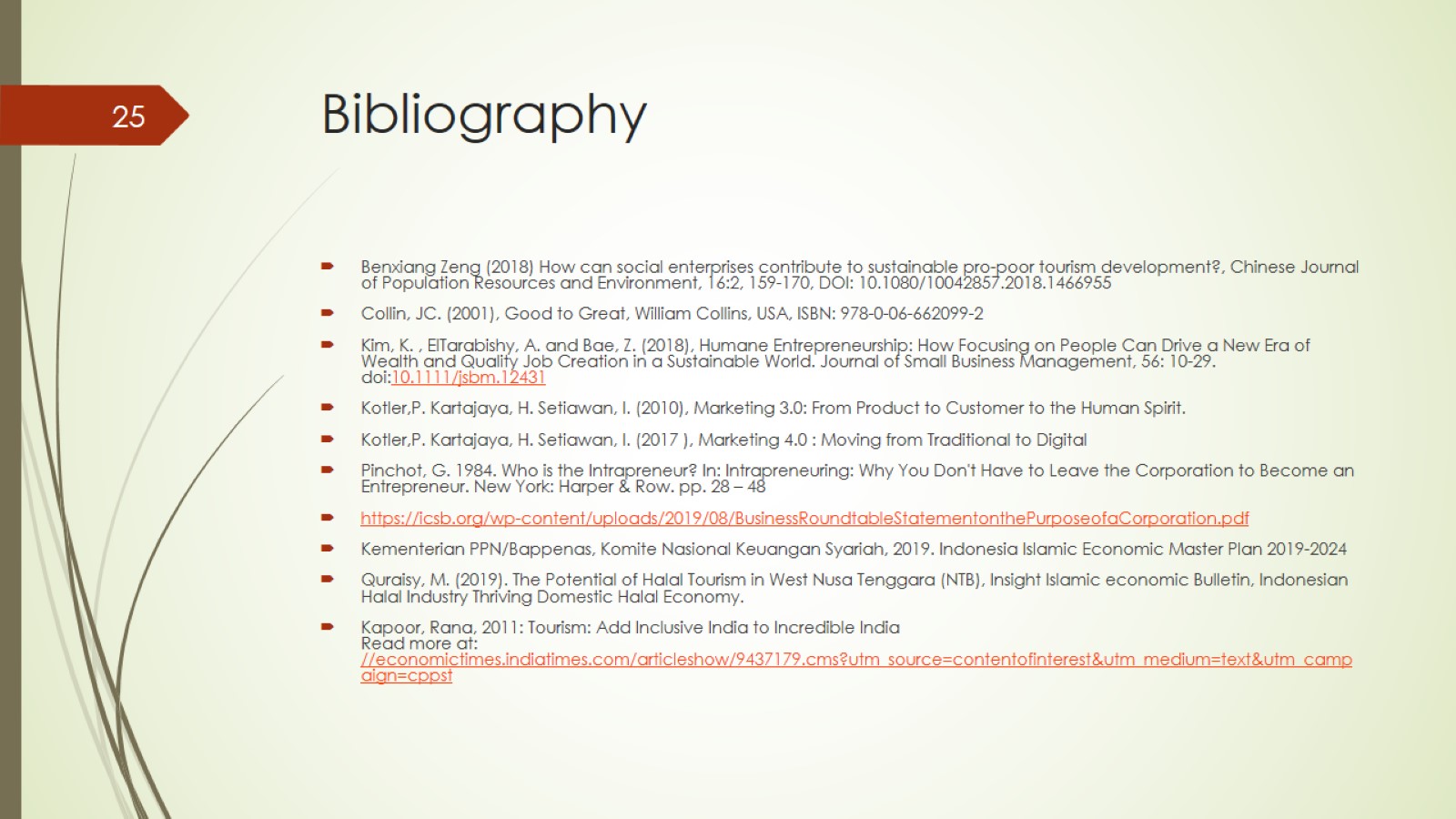 Bibliography
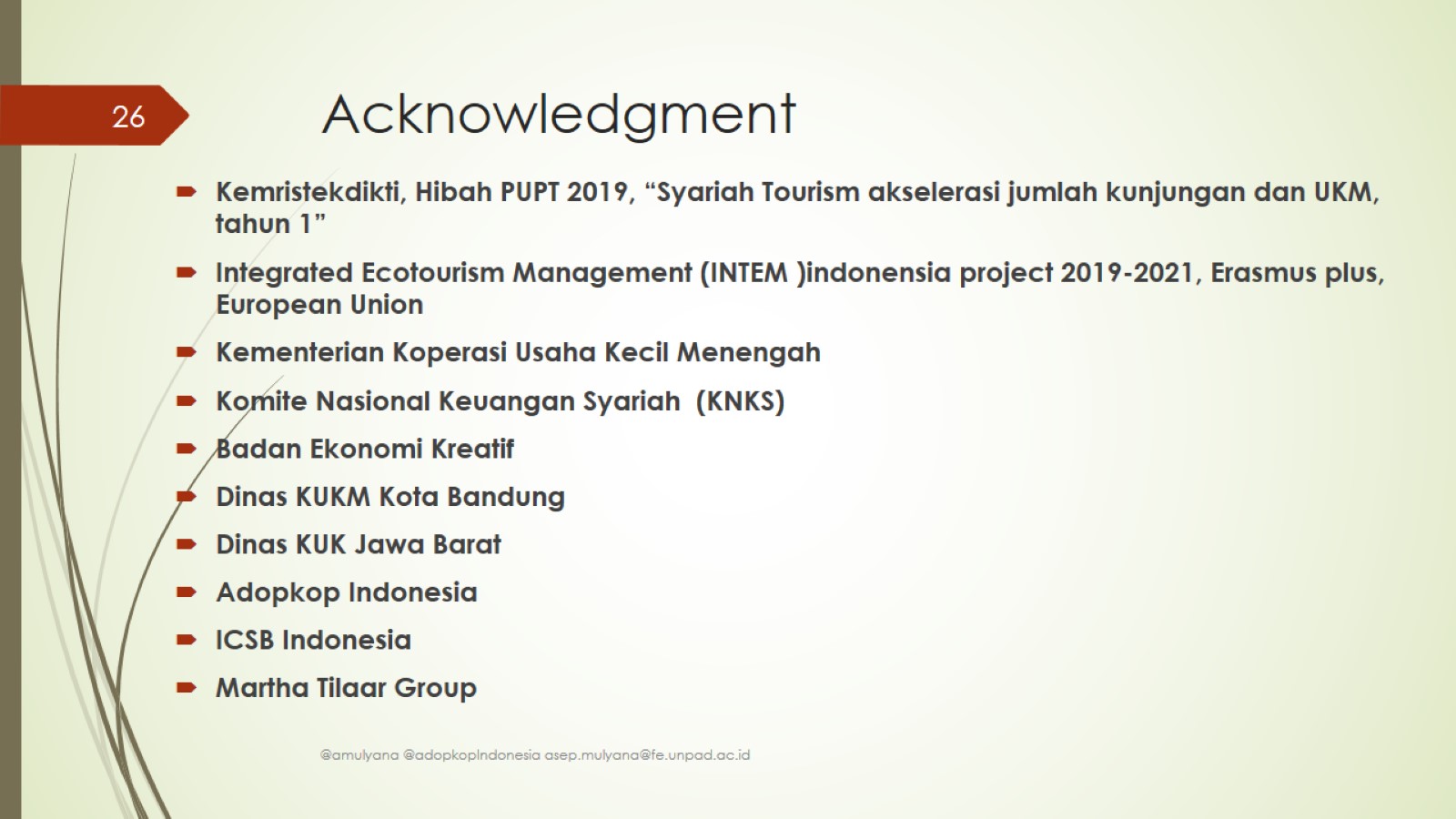 Acknowledgment
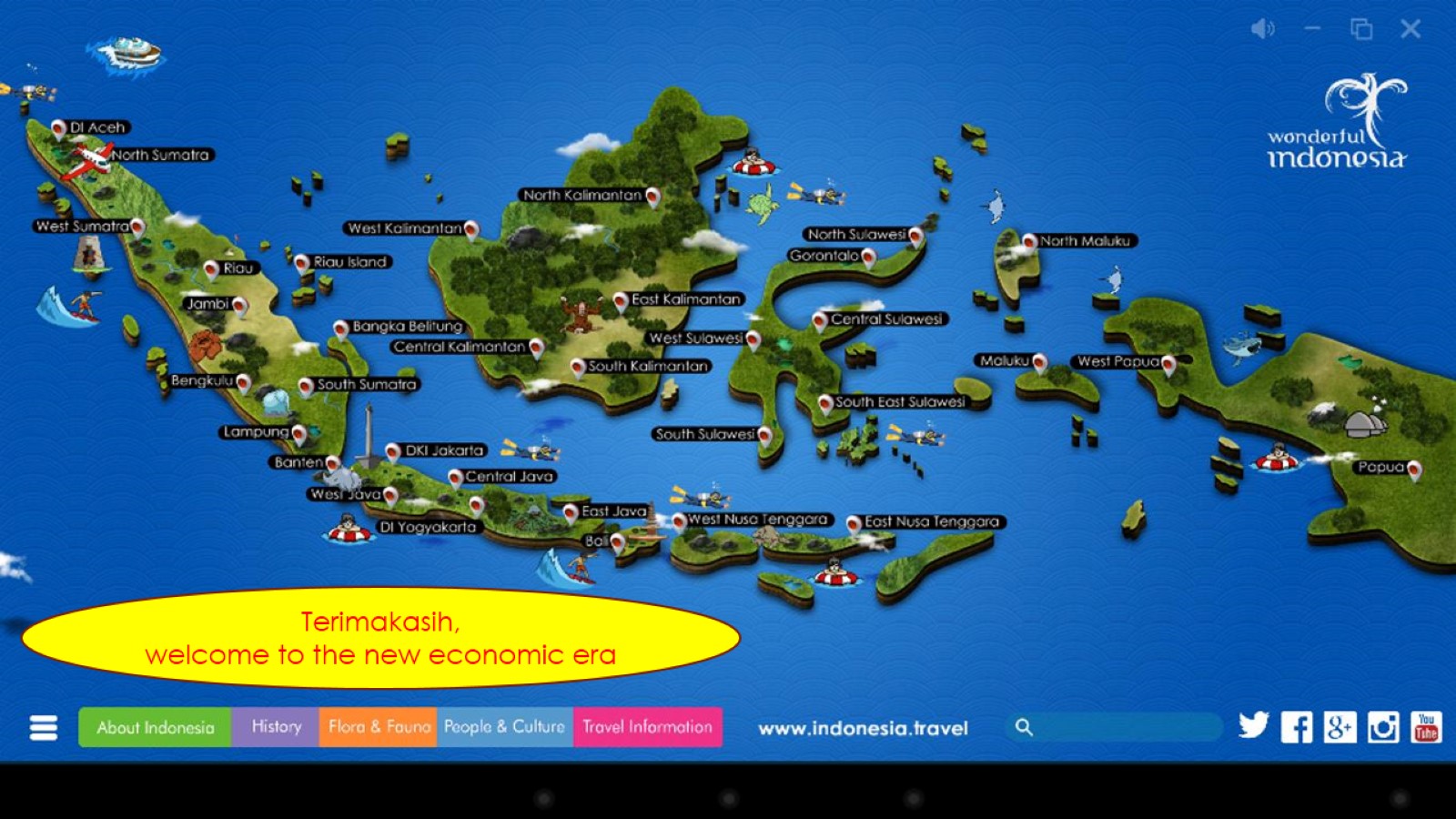 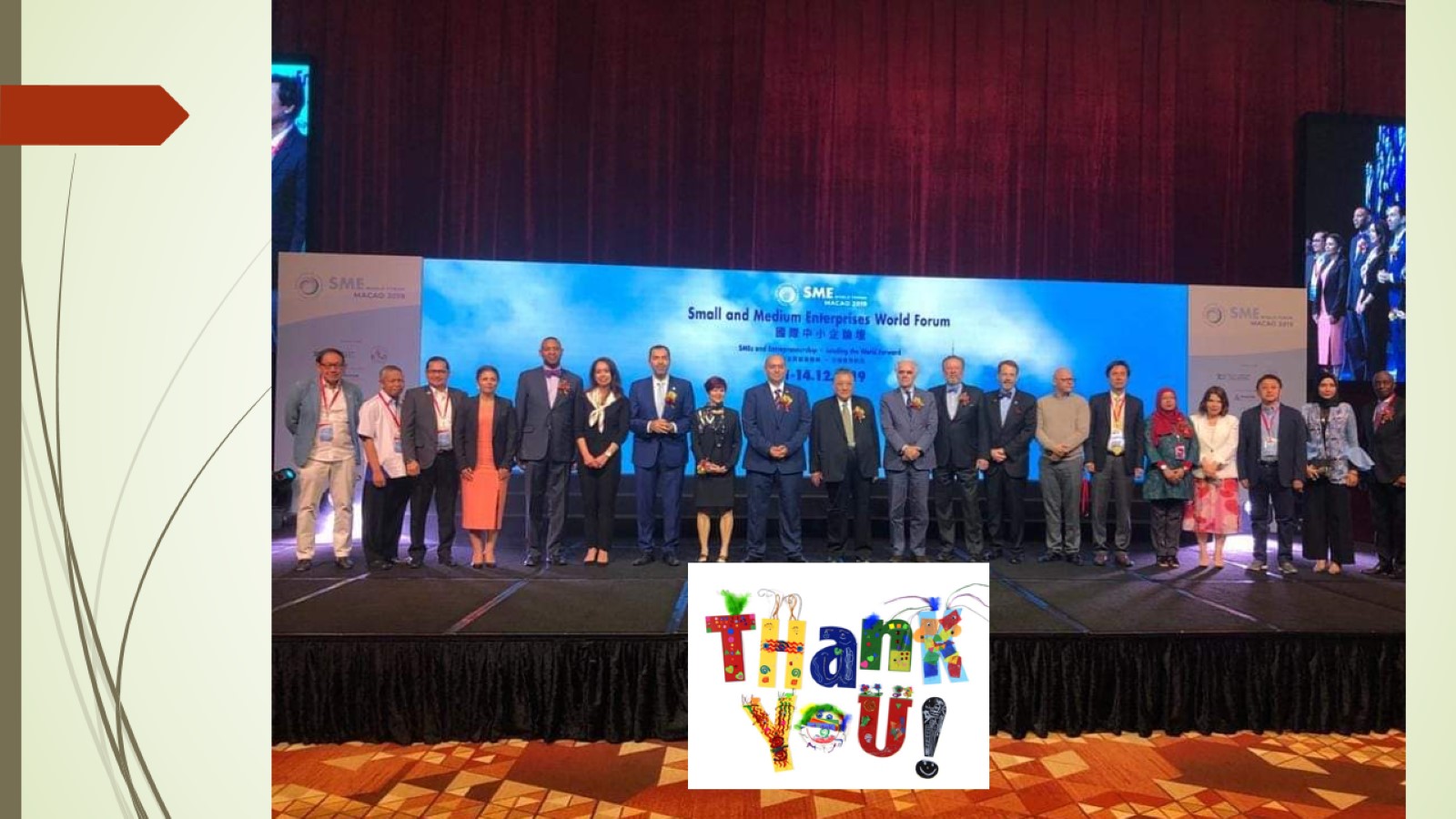